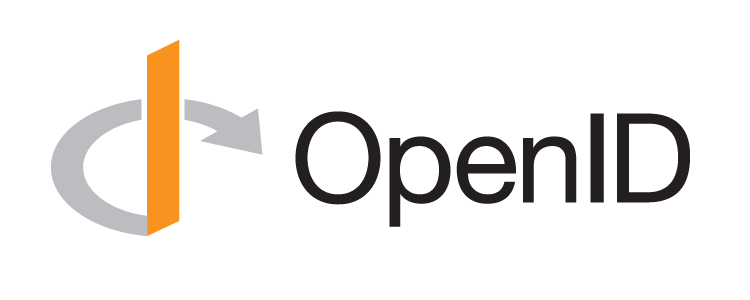 OpenID Connect Update
May 14, 2013
Dr. Michael B. Jones
Identity Standards Architect – Microsoft
Working Together
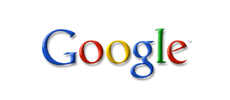 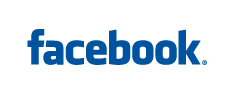 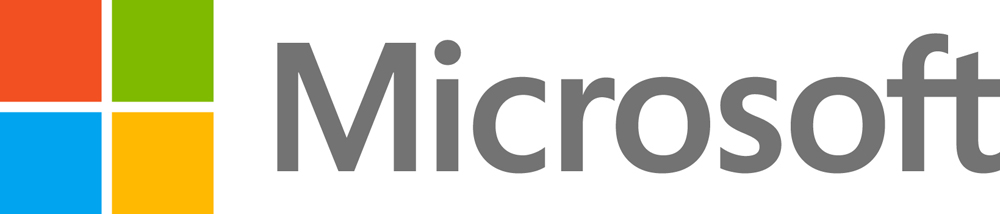 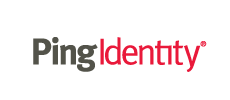 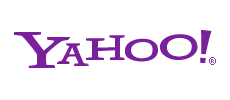 OpenID Connect
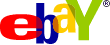 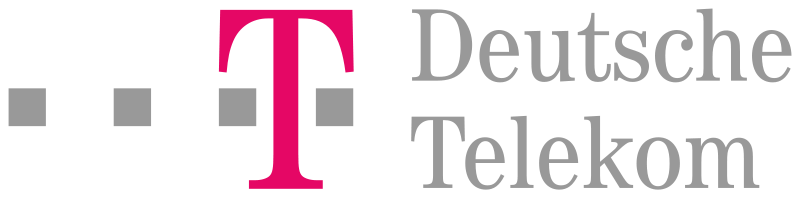 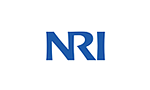 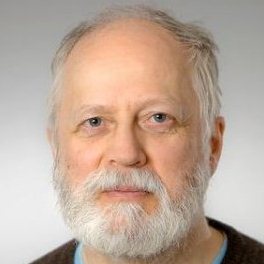 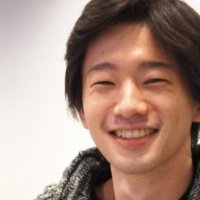 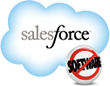 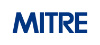 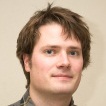 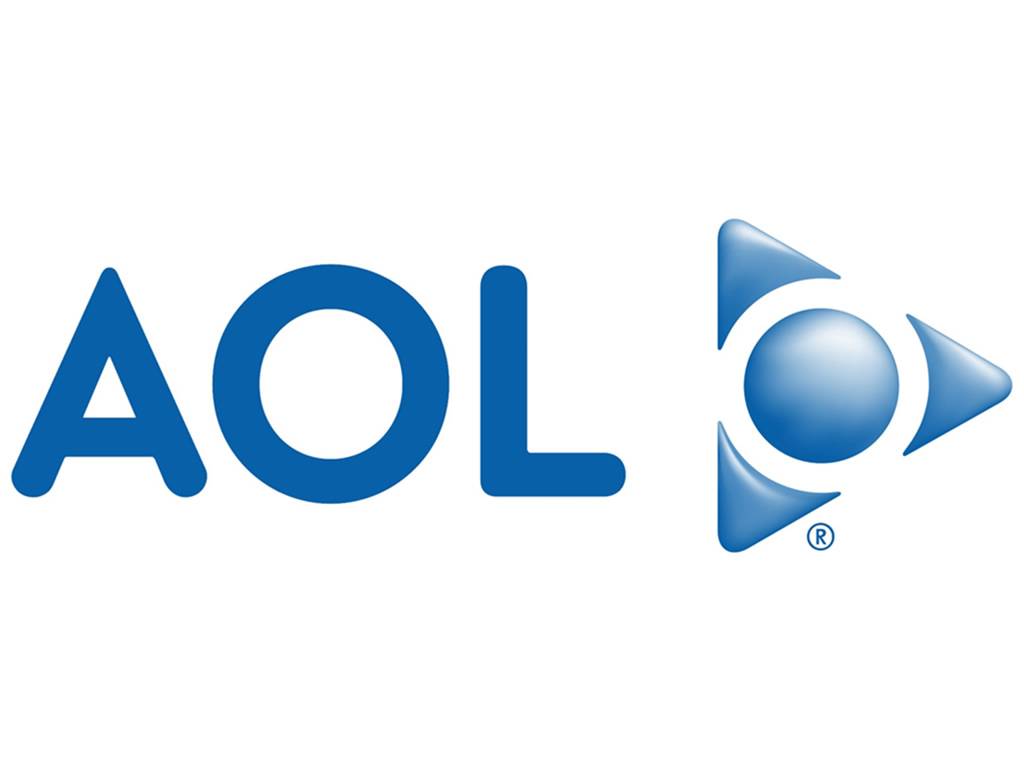 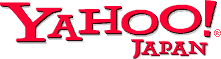 Working Group Members
Key working group participants:
Nat Sakimura – Nomura Research Institute – Japan
John Bradley – Ping Identity – Chile
Breno de Medeiros – Google – US
Axel Nennker – Deutsche Telekom – Germany
Torsten Lodderstedt – Deutsche Telekom – Germany
Roland Hedberg – Umeå University – Sweden
Andreas Åkre Solberg – UNINETT – Norway
Chuck Mortimore – Salesforce – US
George Fletcher – AOL – US
Justin Richer – Mitre – US
Nov Matake – Independent – Japan
Mike Jones – Microsoft – US
By no means an exhaustive list!
OpenID Connect Intro
Simple identity layer on top of OAuth 2.0
Enables clients to verify identity of end-user
Enables clients to obtain basic profile info
REST/JSON interfaces → low barrier to entry
OpenID Connect Range
Spans use cases, scenarios
Internet, Enterprise, Mobile, Cloud
Spans security & privacy requirements
From non-sensitive information to highly secure
Spans sophistication of claims usage
From basic default claims to specific requested claims to aggregated and distributed claims
Maximizes simplicity of implementations
Uses existing IETF specs: OAuth 2.0, JWT, etc.
Lets you build only the pieces you need
Key Diffs from OpenID 2.0
Support for native client applications
Identifiers using e-mail address format
UserInfo endpoint for simple claims about user
Designed to work well on mobile phones
Uses JSON/REST, rather than XML
Support for encryption and higher LOAs
Support for distributed and aggregated claims
Support for session management, including logout
Support for self-issued identity providers
Presentation Overview
Introduction
Design Philosophy
A Look Under the Covers
Overview of Connect Specs
Underpinnings
Timeline
Open Issues
Next Steps
Resources
Design Philosophy
UserInfo endpoint for simple claims about user
Simple Things Simple
Designed to work well on mobile phones
How We Make It Simple
Build on OAuth 2.0
Use JavaScript Object Notation (JSON)
Build only the pieces that you need

Goal:  Easy implementation on all modern development platforms
Encrypted Claims
Complex Things Possible
Aggregated Claims
Distributed Claims
Connect Interop Status
About to begin 5th round of interop testing
Interop data at http://osis.idcommons.net/
By the numbers:
13 implementations participating
66 cross-solution test results recorded
110 feature tests defined
1,260 feature test results recorded
93 members of interop mailing list
752 messages to interop mailing list
A Look Under the Covers
ID Token
Claims Requests
UserInfo Claims
Example Protocol Messages
ID Token
JWT representing logged-in session
Claims:
iss – Issuer
sub – Identifier for subject (user)
aud – Audience for ID Token
iat – Time token was issued
exp – Expiration time
nonce – Mitigates replay attacks
ID Token Claims Example
{
 "iss": "https://server.example.com",
 "sub": "248289761001",
 "aud": "0acf77d4-b486-4c99-bd76-074ed6a64ddf",
 "iat": 1311280970,
 "exp": 1311281970,
 "nonce": "n-0S6_WzA2Mj"
}
Claims Requests
Basic requests made using OAuth scopes:
openid – Declares request is for OpenID Connect
profile – Requests default profile info
email – Requests email address & verification status
address – Requests postal address
phone – Requests phone number & verification status
offline_access – Requests Refresh Token issuance
Requests for individual claims can be made using JSON “claims” request parameter
UserInfo Claims
sub
name
given_name
family_name
middle_name
nickname
preferred_username
profile
picture
website
gender
birthdate
locale
zoneinfo
updated_at
email
email_verified
phone_number
phone_number_verified
address
UserInfo Claims Example
{
 "sub": "248289761001",
 "name": "Jane Doe",
 "given_name": "Jane",
 "family_name": "Doe",
 "email": "janedoe@example.com",
 "email_verified": true,
 "picture": "http://example.com/janedoe/me.jpg"
}
Authorization Request Example
https://server.example.com/authorize
 ?response_type=token%20id_token
 &client_id=0acf77d4-b486-4c99-bd76-074ed6a64ddf
 &redirect_uri=https%3A%2F%2Fclient.example.com%2Fcb
 &scope=openid%20profile
 &state=af0ifjsldkj
 &nonce=n-0S6_WzA2Mj
Authorization Response Example
HTTP/1.1 302 Found
Location: https://client.example.com/cb
 #access_token=mF_9.B5f-4.1JqM
 &token_type=bearer
 &id_token=eyJhbGzI1NiJ9.eyJz9Glnw9J.F9-V4IvQ0Z
 &expires_in=3600
 &state=af0ifjsldkj
UserInfo Request Example
GET /userinfo?schema=openid HTTP/1.1
Host: server.example.com
Authorization: Bearer mF_9.B5f-4.1JqM
Connect Specs Overview
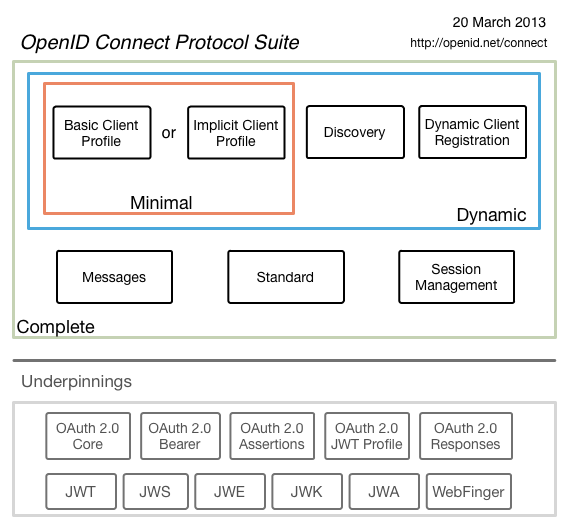 Basic Client Profile
Single, simple, self-contained Web client spec
For clients using OAuth “code” flow
All you need for Web server-based RP
Using pre-configured set of OPs

http://openid.net/specs/openid-connect-basic-1_0.html
Implicit Client Profile
Single, simple, self-contained Web client spec
For clients using OAuth “implicit” flow
All you need for user agent-based RPs
Using pre-configured set of OPs

http://openid.net/specs/openid-connect-implicit-1_0.html
Discovery & Registration
Enables dynamic configurations in which sets of OPs and RPs are not pre-configured
Necessary for open deployments
Discovery enables RPs to learn about OP endpoints
Dynamic registration enables RPs to use OPs they don’t have pre-existing relationships with

http://openid.net/specs/openid-connect-discovery-1_0.html
http://openid.net/specs/openid-connect-registration-1_0.html
Messages & Standard
Messages spec defines data formats exchanged in OpenID Connect messages
Standard spec is HTTP binding for Messages
(Basic and Implicit are profiles of Messages and Standard)
Needed for OPs, native client apps, and RPs needing functionality not in Basic
E.g., requesting claims not in default UserInfo set

http://openid.net/specs/openid-connect-messages-1_0.html
http://openid.net/specs/openid-connect-standard-1_0.html
Session Management
For OPs and RPs needing session management capabilities
Enables logout functionality
Enables account switching

http://openid.net/specs/openid-connect-session-1_0.html
OAuth Response Types
Defines and registers additional OAuth response types:
id_token
none
And also defines and registers combinations of code, token, and id_token response types

http://openid.net/specs/oauth-v2-multiple-response-types-1_0.html
Underpinnings
OAuth 2.0 family of specs
OAuth 2.0 Core – RFC 6749
OAuth 2.0 Bearer – RFC 6750
OAuth 2.0 Assertions
OAuth 2.0 JWT Assertions Profile
JWT and JOSE family of specs
JSON Web Token (JWT)
JSON Web Signature (JWS)
JSON Web Encryption (JWE)
JSON Web Algorithms (JWA)
JSON Web Key (JWK)
WebFinger discovery spec
Timeline
Artifact Binding working group formed, Mar 2010
Major design issues closed at IIW, May 2011
Result branded “OpenID Connect”, May 2011
Functionally complete specs, Jul 2011
2nd interop testing round, Sep-Nov 2011
Simpler specs incorporating dev feedback, Oct 2011
Published First Implementer’s Drafts, Dec 2011
3rd interop testing round, Feb 2012 to May 2012
OpenID Connect won Best Innovation/New Standard award at EIC, April 2012
Revised specs incorporating more feedback, June 2012
4th interop testing round, June 2012 to May 2013
Second Implementers Drafts to be published, May 2013
5th interop testing round to begin, May 2013
Working on stabilizing JOSE encryption spec (JWE), ongoing
Risks to Timely Completion
Dependencies on IETF specs/processes
OAuth specifications:
JWT, OAuth Assertions, OAuth JWT Assertions, OAuth Dynamic Registration
JOSE specifications:
JWS, JWE, JWA, JWK
Discovery-related specifications:
WebFinger, acct URI
IETF could change/delay any of these
Primary IETF Open Issue
draft-ietf-jose-json-web-encryption (JWE)
Some WG members still trying to change things
Stabilizing JWE the main dependency for finishing OpenID Connect
Less risk of change for other dependencies
Next Steps
Update specs for recent issue resolutions
Minor updates to both JOSE and Connect specs
Publish new proposed implementer’s drafts
Not yet final because of IETF spec dependencies
Membership vote to approve them
Create 5th OpenID Connect Interop (OC5)
Continued deployment and feedback
Make determination that IETF dependencies stable
Publish final specification drafts
Once dependencies are resolved
Membership vote to approve final specifications
Resources
OpenID Connect
http://openid.net/connect/
OpenID Connect Working Group Mailing List
http://lists.openid.net/mailman/listinfo/openid-specs-ab
OpenID Connect Interop Wiki
http://osis.idcommons.net/
OpenID Connect Interop Mailing List
http://groups.google.com/group/openid-connect-interop
Mike Jones’ Blog
http://self-issued.info/
Nat Sakimura’s Blog
http://nat.sakimura.org/
John Bradley’s Blog
http://www.thread-safe.com/
Backup Slides
Aggregated Claims
Data Source
Data Source
Signed Claims
Claim Values
Identity Provider
Relying
Party
Distributed Claims
Data Source
Data Source
Signed Claims
Claim Refs
Relying
Party
Identity Provider
Connect OAuth Specs
draft-ietf-oauth-v2
Now RFC 6749
draft-ietf-oauth-v2-bearer
Now RFC 6750
draft-ietf-oauth-urn-sub-ns
Now RFC 6755
draft-ietf-oauth-v2-threatmodel
Now RFC 6819
draft-ietf-oauth-assertions
Ready for WGLC
draft-ietf-oauth-json-web-token
Ready for WGLC
draft-ietf-oauth-oauth-jwt-bearer
Ready for WGLC
draft-ietf-oauth-dyn-reg
In WGLC
Connect JOSE Specs
draft-ietf-jose-json-web-signature
Ready for WGLC
draft-ietf-jose-json-web-encryption
Ready for WGLC
draft-ietf-jose-json-web-algorithms
Ready for WGLC
draft-ietf-jose-json-web-key
Ready for WGLC
Connect Apps Area Specs
draft-ietf-appsawg-webfinger
In IESG review
draft-ietf-appsawg-acct-uri
In IESG review
Developer Feedback Incorporated
Ask:  Simpler, more modular specs
Created Basic Client Profile and Implicit Client Profile
Messages and Standard also simplified
Ask:  Enable single-sign-on without using UserInfo
Can now receive just an ID Token, if desired
Ask:  Remove Check ID endpoint
ID Token validation now done directly by RP
Ask:  Self-issued identity providers
Self-issued OP mechanisms defined
Not a comprehensive list of feedback incorporated